Overriding and Overloading
COMP 301
( adapted from Drs. K. Mayer-Patel and Aaron Smith )
Examples of polymorphism
Subtype polymorphism
When an interface has multiple implementation classes
When a class has multiple subclasses
Parametric polymorphism
Using generics (<T>) so a field or variable can take on different data types
When multiple methods have the same name
Method overriding (method is overridden in subclass)
Method overloading (methods with same name but different arguments)
When one class has multiple constructors
Constructor overloading (constructors with different arguments)
Overriding methods
Overriding is an example of polymorphism
Overriding methods
Subclasses (like Professor) can define subclass-specific versions of superclass methods
Why bother to construct emily as a Professor in memory if the reference is type Person?
This is called
method overriding
Let’s make getName()
return “Professor Emily”
instead of just “Emily”
Person emily = new Professor("Emily");
System.out.println(emily.getName());
Overriding methods
class Professor extends Person {  private int status;  public Professor(String name) {    super(name);    status = 0;  }  public void promote() {    if (status == 2) {      throw new RuntimeException("Can't promote");    }    status++; // Adds 1 to the value of status  }  public String getStatus() {    if (status == 0) {      return "Assistant";    } else if (status == 1) {      return "Associate";    } else {      return "Full";    }  }}
class Person {  private String name;  public Person(String name) {    this.name = name;  }  public String getName() {    return name;  }}
Imagine what would happen if we changed getName() directly in the Person class
Overriding methods
class Professor extends Person {  private int status;  public Professor(String name) {    super(name);    status = 0;  }  public void promote() {    if (status == 2) {      throw new RuntimeException("Can't promote");    }    status++; // Adds 1 to the value of status  }  public String getStatus() {    if (status == 0) {      return "Assistant";    } else if (status == 1) {      return "Associate";    } else {      return "Full";    }  }}
class Person {  private String name;  public Person(String name) {    this.name = name;  }  public String getName() {    return "Professor " + name;  }}
Imagine what would happen if we changed getName() directly in the Person class
Changing getName() here would affect Student too
Overriding methods
class Professor extends Person {  private int status;  public Professor(String name) {    super(name);    status = 0;  }  public void promote() {    if (status == 2) {      throw new RuntimeException("Can't promote");    }    status++; // Adds 1 to the value of status  }  public String getStatus() {    if (status == 0) {      return "Assistant";    } else if (status == 1) {      return "Associate";    } else {      return "Full";    }  }

  @Override  public String getName() {    return "Professor " + name;  }}
class Person {  private String name;  public Person(String name) {    this.name = name;  }  public String getName() {    return name;  }}
Override getName() inside the Professor class
@Override directive
class Professor extends Person {  private int status;  public Professor(String name) {    super(name);    status = 0;  }  public void promote() {    if (status == 2) {      throw new RuntimeException("Can't promote");    }    status++; // Adds 1 to the value of status  }  public String getStatus() {    if (status == 0) {      return "Assistant";    } else if (status == 1) {      return "Associate";    } else {      return "Full";    }  }

  @Override  public String getName() {    return "Professor " + name;  }}
class Person {  private String name;  public Person(String name) {    this.name = name;  }  public String getName() {    return name;  }}
This funny line is called a “compiler directive”
It goes on its own line, directly before an overridden method
It’s optional, but helpful when reading code and for catching mistakes
Field access
class Professor extends Person {  private int status;  public Professor(String name) {    super(name);    status = 0;  }  public void promote() {    if (status == 2) {      throw new RuntimeException("Can't promote");    }    status++; // Adds 1 to the value of status  }  public String getStatus() {    if (status == 0) {      return "Assistant";    } else if (status == 1) {      return "Associate";    } else {      return "Full";    }  }

  @Override  public String getName() {    return "Professor " + name;  }}
class Person {  private String name;  public Person(String name) {    this.name = name;  }  public String getName() {    return name;  }}
We’re not quite done! This code won’t work. Why not?
Two possible solutions:
Change private modifier
Use parent’s public getName() method instead of directly accessing name field
Solution 1: Access modifier
class Professor extends Person {  private int status;  public Professor(String name) {    super(name);    status = 0;  }  public void promote() {    if (status == 2) {      throw new RuntimeException("Can't promote");    }    status++; // Adds 1 to the value of status  }  public String getStatus() {    if (status == 0) {      return "Assistant";    } else if (status == 1) {      return "Associate";    } else {      return "Full";    }  }

  @Override  public String getName() {    return "Professor " + name;  }}
class Person {  private String name;  public Person(String name) {    this.name = name;  }  public String getName() {    return name;  }}
private	The member is only accessible from inside the class body
protected	The member is only accessible from inside the class and subclasses
default	The member is accessible from anywhere inside the package
public		The member is accessible from anywhere
Which access modifier should we use?
Solution 1: Access modifier
class Professor extends Person {  private int status;  public Professor(String name) {    super(name);    status = 0;  }  public void promote() {    if (status == 2) {      throw new RuntimeException("Can't promote");    }    status++; // Adds 1 to the value of status  }  public String getStatus() {    if (status == 0) {      return "Assistant";    } else if (status == 1) {      return "Associate";    } else {      return "Full";    }  }

  @Override  public String getName() {    return "Professor " + name;  }}
class Person {  protected String name;  public Person(String name) {    this.name = name;  }  public String getName() {    return name;  }}
Now it works because  name is accessible inside Professor
Solution 2: Superclass getName() method
class Professor extends Person {  private int status;  public Professor(String name) {    super(name);    status = 0;  }  public void promote() {    if (status == 2) {      throw new RuntimeException("Can't promote");    }    status++; // Adds 1 to the value of status  }  public String getStatus() {    if (status == 0) {      return "Assistant";    } else if (status == 1) {      return "Associate";    } else {      return "Full";    }  }

  @Override  public String getName() {    return "Professor " + name;  }}
class Person {  private String name;  public Person(String name) {    this.name = name;  }  public String getName() {    return name;  }}
Solution 2: Superclass getName() method
class Professor extends Person {  private int status;  public Professor(String name) {    super(name);    status = 0;  }  public void promote() {    if (status == 2) {      throw new RuntimeException("Can't promote");    }    status++; // Adds 1 to the value of status  }  public String getStatus() {    if (status == 0) {      return "Assistant";    } else if (status == 1) {      return "Associate";    } else {      return "Full";    }  }

  @Override  public String getName() {    return "Professor " + getName();  }}
class Person {  private String name;  public Person(String name) {    this.name = name;  }  public String getName() {    return name;  }}
This won’t work yet. Why not?
Recursion!
Solution 2: Superclass getName() method
class Professor extends Person {  private int status;  public Professor(String name) {    super(name);    status = 0;  }  public void promote() {    if (status == 2) {      throw new RuntimeException("Can't promote");    }    status++; // Adds 1 to the value of status  }  public String getStatus() {    if (status == 0) {      return "Assistant";    } else if (status == 1) {      return "Associate";    } else {      return "Full";    }  }

  @Override  public String getName() {    return "Professor " + super.getName();  }}
class Person {  private String name;  public Person(String name) {    this.name = name;  }  public String getName() {    return name;  }}
Now it works!
* super is just like this, except it specifically refers to the superclass portion of the object
[Speaker Notes: * Just like the “this” object, except “super” specifically refers to the superclass instance]
Virtual methods
When a method is overridden, how does the compiler decide
	which version to execute?
Virtual method example
Inheritance diagram
public class Pet {  public String noise() {    return "ahhh";  }}public class Dog extends Pet {  @Override  public String noise() {    return "woof";  }}
Pet
class
Pet fidoAsPet = new Dog();
Dog fidoAsDog = (Dog) fidoAsPet;
System.out.println(fidoAsPet.noise());
System.out.println(fidoAsDog.noise());
Dog
subclass
fidoAsDog
fidoAsPet
Heap
program memory
Dog
instance
What is the output of this program?
Pet
instance
Virtual method example
Inheritance diagram
public class Pet {  public String noise() {    return "ahhh";  }}public class Dog extends Pet {  @Override  public String noise() {    return "woof";  }}
Pet
class
Pet fidoAsPet = new Dog();
Dog fidoAsDog = (Dog) fidoAsPet;
System.out.println(fidoAsPet.noise());
System.out.println(fidoAsDog.noise());
Dog
subclass
fidoAsDog
fidoAsPet
Heap
program memory
Dog
instance
If noise() is virtual, then the program outputs:
   woof
   woof
If noise() is not virtual, then the program outputs:
   ahhh
   woof
Pet
instance
Virtual methods
Heap
program memory
Dog
instance
A method is virtual if the overridden version will always be executed, regardless of the assigned type
In Java, all methods are virtual
Some languages, like C++ and C#, allow programmers to choose whether individual methods should be virtual or not
Why?
Making methods virtual incurs a lookup overhead
At runtime, the computer has to look up which method to execute, based on the instance’s subclass type
A “virtual method table” must be created in memory for each object
Pet
instance
Dynamic Dispatch
Another term used in virtual methods
Dynamic dispatch means  having to decide at runtime

what actual code to execute  for a method call

Dynamic dispatch applies when you 
ask a subclass object to run a method, and 
that method is defined as part of the parent (extended) class, and
the method has been overridden in the subclass definition
dynamic
Actually, remember that all 
non-static instance methods 
in Java are dynamically 
dispatched (are all virtual)
But the motivating example 
comes In the case here
dispatch
Dynamic Dispatch Example
If obj in heap is type Cat run this speak
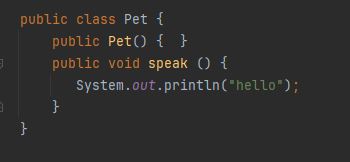 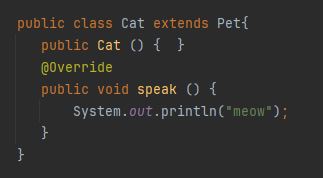 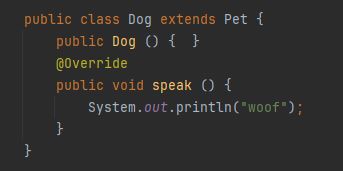 If obj in heap is type Pet run this speak
If obj in heap is type Dog run this speak
Dynamic Dispatch Example
well it can... in this case
which is not the only way we can use our types and variables in Java

Here, think “immutability”

No changes are made to what the vars ppp, ddd, ccc point to, so we reason that we know statically which code body runs for each method call
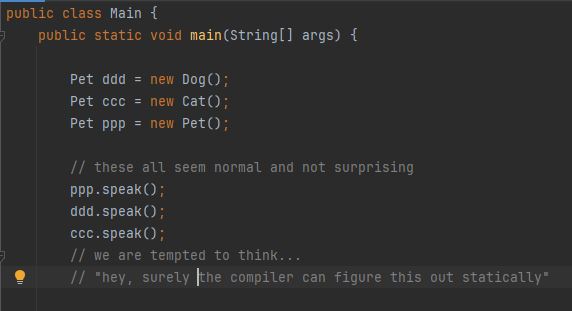 let's look at a case that requires dynamic information i.e., runtime information
A case where the fact that we don’t always have immutability makes static reasoning impossible
Dynamic Dispatch Example
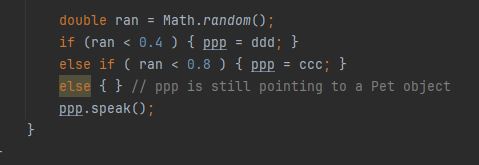 so it must write code to check at run-time for a binding of a body of code to the method call in the source text
The compiler now cannot know what to do at compile time,
 cannot know if the variable ppp will be pointing to a Cat, or a Dog 
(or even a Pet) until runtime
Virtual Method Table
In Java, all non-static methods are virtual by default
meaning that they can be overridden by subclasses
we will see… final can be used to prevent subclassing
JVM maintains a method dispatch table ( or vtable ) for each class that contains virtual methods
This is almost all classes ( think Math, all static )
Maps method name to code implementing it
When a method is called on an object, JVM goes to the vtable for the class/type of the obj (in heap) to get the right code to run
Not the type of the var that references the object
Virtual Method Table
In Java, all non-static methods are virtual by default
meaning that they can be overridden by subclasses
we will see… final can be used to prevent subclassing
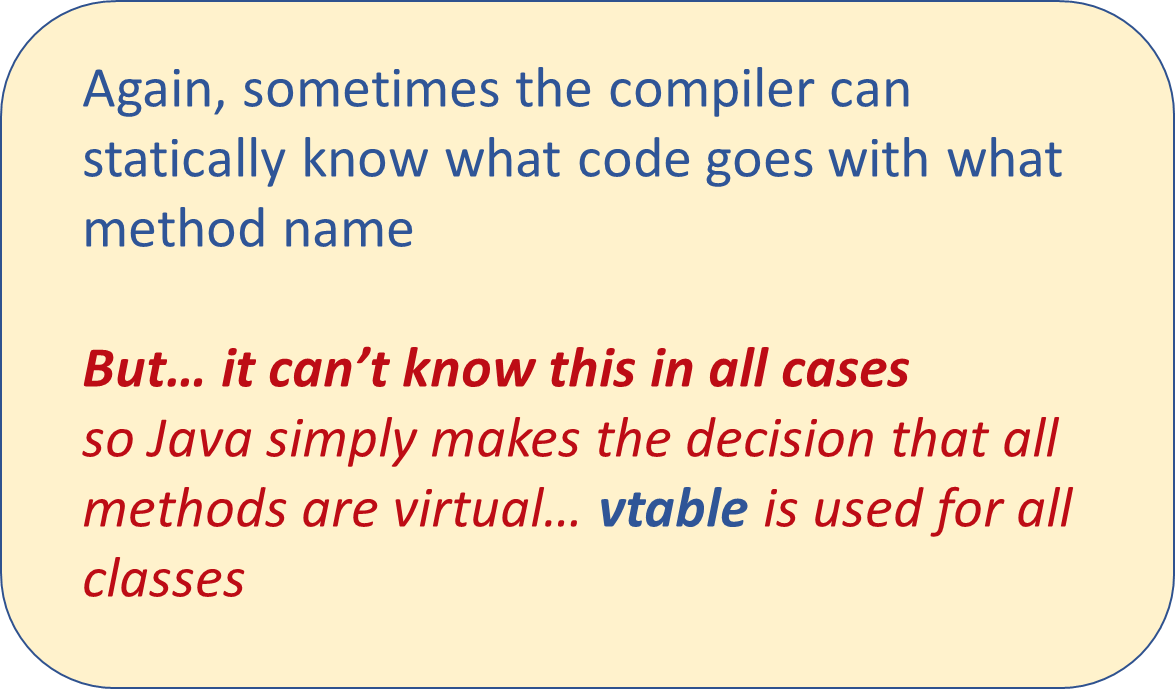 JVM maintains a method dispatch table ( or vtable ) for each class that contains virtual methods
This is almost all classes ( think Math, all static )
Maps method name to code implementing it
When a method is called on an object, JVM goes to the vtable for the class/type of the obj (in heap) to get the right code
Not the type of the var that references the object
Why is this Polymorphism ?
One name:    ppp
has different  forms (with different behaviors)
at different places in the code text, and different times during execution
   -- sometimes a Dog
   -- sometimes a Cat
   -- sometimes a Pet
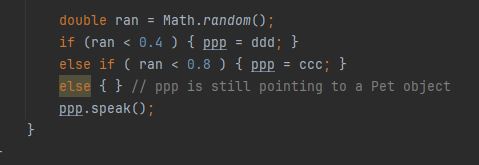 but we don’t have to write the code in any special way for each form… 
we write one pile of code (to the interface, the common vocabulary)
and get the different forms and behaviors – as appropriate -- dynamically
The final keyword
Indicates that an entity is immutable
final keyword
class Professor extends Person {  private int status;  public Professor(String name) {    super(name);    status = 0;  }  // ...  @Override  public final String getName() {    return "Professor " + super.getName();  }}
The final keyword indicates immutability
When added to a method,
final indicates that the method can never be overridden by subclasses
When added to a field or variable,
final indicates that its value cannot change after instantiation
When added to a class,
final indicates that the class cannot have subclasses
Virtual vs. Non-virtual
We said in Java, all non-static methods are virtual by default
meaning that they can be overridden by subclasses
Let’s be even more specific …
Which methods then are non-virtual?
static methods… code to method name/call can be resolved at compile-time
class methods (the Math class e.g.) since they are static
final methods of any kind… final keyword prevents subclassing
private methods, since private is not visible in subclasses
So, in Java, all methods that are
non-static
non-final
non-private 
  are virtual by default
Overload (verb) – To define
more than one constructor or method
in a class with the same name
Overloading methods
Overloading is an example of polymorphism
Overloading methods
Let’s overload the promote() method by adding a different version of the same method
class Professor extends Person {  private int status;  public Professor(String name) {    super(name);    status = 0;  }  public void promote() {    if (status == 2) {      throw new RuntimeException("Can't promote");    }    status++; // Adds 1 to the value of status  }  public void promote(int status) {    if (status < 0 || status > 2) {      throw new IllegalArgumentException("Invalid status");    }    this.status = status;  }}
Two different versions of the same method…hmm…
must be polymorphism!
Overloading methods
Overloaded methods must have different parameter lists
class Professor extends Person {  private int status;  public Professor(String name) {    super(name);    status = 0;  }  public void promote() {    if (status == 2) {      throw new RuntimeException("Can't promote");    }    status++; // Adds 1 to the value of status  }  public void promote(int status) {    if (status < 0 || status > 2) {      throw new IllegalArgumentException("Invalid status");    }    this.status = status;  }}
Must have a different number of parameters or different data types of parameters
This is so the compiler can tell them apart and figure out which one to execute!
Overloading methods
Overloaded methods need to have the same access modifier
class Professor extends Person {  private int status;  public Professor(String name) {    super(name);    status = 0;  }  public void promote() {    if (status == 2) {      throw new RuntimeException("Can't promote");    }    status++; // Adds 1 to the value of status  }  public void promote(int status) {    if (status < 0 || status > 2) {      throw new IllegalArgumentException("Invalid status");    }    this.status = status;  }}
They also need to have the same static/non-static status
Overloading methods
The return type
of overloaded methods
may or may not be different
class Professor extends Person {  private int status;  public Professor(String name) {    super(name);    status = 0;  }  public void promote() {    if (status == 2) {      throw new RuntimeException("Can't promote");    }    status++; // Adds 1 to the value of status  }  public void promote(int status) {    if (status < 0 || status > 2) {      throw new IllegalArgumentException("Invalid status");    }    this.status = status;  }}
Overloaded methods can call each other, but be careful of recursion!
Poll Everywhere (1)
Professor alex = new Professor("Alex");
alex.promote(2);
alex.promote(1);alex.promote();System.out.println(alex.getStatus());
Prompt: What will this program output?
Go to https://pollev.com/pds to answer
“Assistant”	(i.e. status is 0)
“Associate”	(i.e. status is 1)
“Full”		(i.e. status is 2)
None of the above
Using overloaded methods
The compiler knows which version of promote()
to execute based on the values passed in
Professor alex = new Professor("Alex");
alex.promote(2);
alex.promote(1);alex.promote();System.out.println(alex.getStatus());
Examples of polymorphism
Subtype polymorphism
When an interface has multiple implementation classes
When a class has multiple subclasses
Parametric polymorphism
Using generics (<T>) so a field or variable can take on different data types
When multiple methods have the same name
Method overriding (method is overridden in subclass)
Method overloading (methods with same name but different arguments)
When one class has multiple constructors
Constructor overloading (constructors with different arguments)
Overload (verb) – To define
more than one constructor or method
in a class with the same name
Overloading constructors
Overloading is an example of polymorphism
Overloading constructors
Now let’s overload
the constructor!
class Professor extends Person {  private int status;  public Professor(String name) {    super(name);    status = 0;  }  public Professor(String name, int status) {    super(name);    this.status = status;  }}
Overloading constructors
Just like with overloaded methods, overloaded constructors must have different parameter lists
class Professor extends Person {  private int status;  public Professor(String name) {    super(name);    status = 0;  }  public Professor(String name, int status) {    super(name);    this.status = status;  }}
Must have a different number of parameters or different data types of parameters
This is so the compiler can tell them apart and figure out which one to execute!
Using overloaded constructors
The computer knows which constructor to execute based on the values passed in
These do the same thing!
Professor kris = new Professor("Kris");Professor kmp = new Professor("kmp", 1);
Professor kris = new Professor("Kris", 0);
Professor kris = new Professor("Kris");
Why overload?
It’s convenient!
Overloading allows you to make context-specific versions of a constructor or method to perform the same action in different situations
For example, supporting optional arguments
Chaining constructors
When one constructor calls a different, overloaded constructor
…is just a special case
of this constructor
Chaining overloaded constructors
Notice how this constructor…
class Professor extends Person {  private int status;  public Professor(String name) {    super(name);    status = 0;  }  public Professor(String name, int status) {    super(name);    this.status = status;  }}
Setting default field values is common in constructors
Chaining overloaded constructors
Use this() to
call another constructor
class Professor extends Person {  private int status;  public Professor(String name) {    this(name, 0);  }  public Professor(String name, int status) {    super(name);    this.status = status;  }}
Chaining overloaded constructors
Use this() to
call another constructor
class Professor extends Person {  private int status;  public Professor(String name) {    this(name, 0);  }  public Professor(String name, int status) {    super(name);    this.status = status;  }}
The compiler knows which constructor to execute based on the values passed in
Chaining overloaded constructors
Just like with super(), this() must be the first line in the constructor
You can always add other code here, after the call to this()
class Professor extends Person {  private int status;  public Professor(String name) {    this(name, 0);  }  public Professor(String name, int status) {    super(name);    this.status = status;  }  public Professor() {    this("Aaron");  }}
Examples of polymorphism
Subtype polymorphism
When an interface has multiple implementation classes
When a class has multiple subclasses
Parametric polymorphism
Using generics (<T>) so a field or variable can take on different data types
When multiple methods have the same name
Method overriding (method is overridden in subclass)
Method overloading (methods with same name but different arguments)
When one class has multiple constructors
Constructor overloading (constructors with different arguments)
Generic Type – A class or interface that takes a data type as a parameter
Generic types
This defines a type parameter named T to act as a placeholder for a real data type
public class Container<T> {  private T contents;    public Container(T item) {    contents = item;  }    public T getContents() {    return contents;  }    public void setContents(T item) {    contents = item;  }}
1. Using angled brackets (<>) at the end of the class name, declare a list of type parameters to act as placeholders for real data types
2. Use the type parameters as if they represented valid types throughout the class body
Generic types
Generic Type – A class or interface that takes a data type as a parameter
public class Container<T> {  private T contents;    public Container(T item) {    contents = item;  }    public T getContents() {    return contents;  }    public void setContents(T item) {    contents = item;  }}
Container<String> name = new Container<>("Tuna");Container<Double> price = new Container<>(1.67);System.out.println(name.getContents());System.out.println(price.getContents());
3. When creating an instance of the class, use angled brackets again to fill in the type parameter with a real reference type
4. Now, name is a Container<String> which stores a String value…
Once constructed, an instance’s type parameter(s) cannot be changed
…and price is a Container<Double> which stores a Double value
Some Odds And Ends
reference vs. value types
switch statements
enumerations
Java’s 8 value types:
byte
short
int
long
float
double
char
boolean
Reference types and value types
Stack
Heap
main()
stack frame
Ingredient
object
(int)
(int)
(boolean)
calories
price
hasShell
hasRice
val1
val2
ingred1
3.14
3.14
F
4
4
F
(double)
(double)
(boolean)
(ingredient)
Value types are stored directly in their location
Reference types point to a location on the heap
Reference type versions of value types
Sometimes you need a reference type version of a value type.
List<T>
If we want to store a list of integers, then you might try:
List<int>
But this won't work.
Each of the value types has a corresponding reference type version.
int -> Integer
bool -> Boolean
char -> Character
etc.
Compiler will automatically convert one to the other using context
List<Integer> my_list = new ArrayList<Integer>();
my_list.add(3);
int value = my_list.get(0);
  “boxing”, int value 3 is converted to object Integer(3)
 “unboxing”, object Integer at the list head has its
 “boxed” int value produced automatically
switch/case statements
Some languages (including Java) provide a special syntax for long if/else if chains which test on the same value
public static String seasonToStr(int season) {  String answer = "Unknown";
  if (season == 0) {    answer = "Spring";  } else if (season == 1) {    answer =  "Summer";  } else if (season == 2) {    answer =  "Autumn";  } else if (season == 3) {    answer =  "Winter";  }





  return answer;}
public static String seasonToStr(int season) {  String answer = "Unknown";
  switch (season) {    case 0:      answer = "Spring";
      break;    case 1:      answer = "Summer";
      break;    case 2:      answer = "Autumn";
      break;    case 3:      answer = "Winter";
      break;  }
  return answer;}
Equivalent to:
break tells the computer to immediately jump out of the current curly brace block { }
switch/case statements
Some languages (including Java) provide a special syntax for long if/else if chains which test on the same value
public static String seasonToStr(int season) {  String answer = "Unknown";
  if (season == 0) {    answer = "Spring";  } else if (season == 1) {    answer =  "Summer";  } else if (season == 2) {    answer =  "Autumn";  } else if (season == 3) {    answer =  "Winter";  }





  return answer;}
public static String seasonToStr(int season) {  String answer = "Unknown";
  switch (season) {    case 0:      answer = "Spring";
      break;    case 1:      answer = "Summer";
      break;    case 2:      answer = "Autumn";
      break;    case 3:      answer = "Winter";
      break;  }
  return answer;}
break tells the computer to immediately jump out of the current curly brace block { }
(Almost) Equivalent to:
Equivalent to:
If omitted, execution “falls through” to the subsequent cases
Enumerations
Enumeration – A programmer-defined data type that has a predefined, finite set of possible values
Using an enum variable:
Declaring an enum type:
public enum Day {  SUNDAY,  MONDAY,  TUESDAY,  WEDNESDAY,  THURSDAY,  FRIDAY,  SATURDAY}
Day day = Day.SUNDAY;

if (day == Day.WEDNESDAY) {  System.out.println("Hey, that's today!");}

switch (day) {  case MONDAY:    System.out.println("Mondays are bad.");    break;  case FRIDAY:    System.out.println("Fridays are better.");    break;  case SATURDAY:  case SUNDAY:    System.out.println("Weekends are best.");    break;  default:    System.out.println("Midweek days are so-so.");    break;}
if
Enums are usually declared in their own .java file OR directly in the body of a class
switch
This variable is of type Day, and has value SUNDAY
The Day enum defines 7 possible values